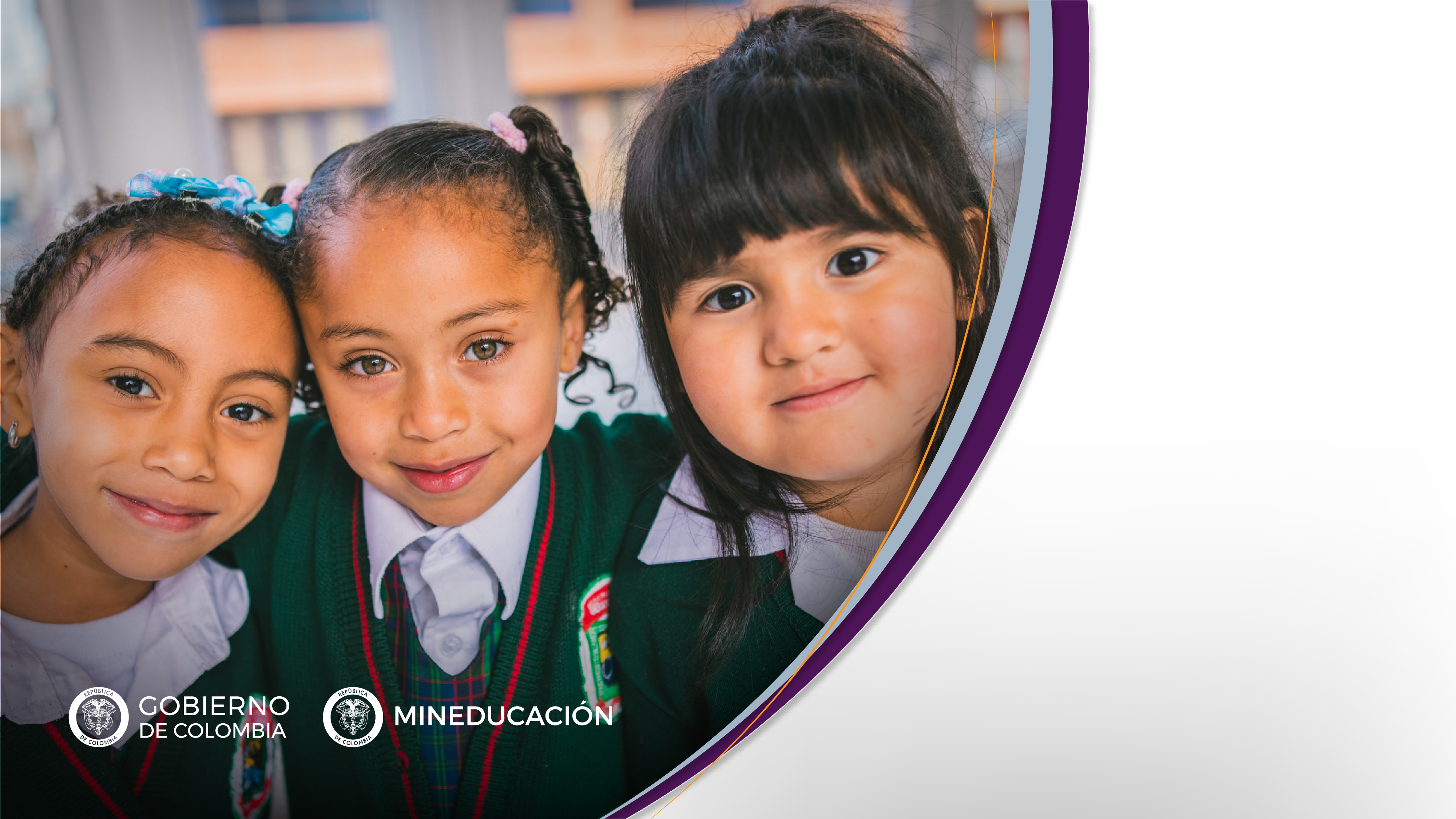 Feria atención al ciudadano
Quibdo- Choco
Noviembre 2018
Feria atención al ciudadano Choco Quibdó
Fecha: 2 de noviembre 
Horario: 8:00 am a 3:00 pm
Ubicación: Villa Olímpica Orlando Losada
Asistentes a la feria :  2700 personas
Ciudadanos atendidos stand MEN: 157 ciudadanos
Feria atención al ciudadano Choco Quibdó
Convalidaciones
Material educativo
Icetex
Legalizaciones
Información general
Icfes
Escalafón docente
Queja
2
3
Feria atención al ciudadano Choco Quibdo
Feria atención al ciudadano Choco Quibdó
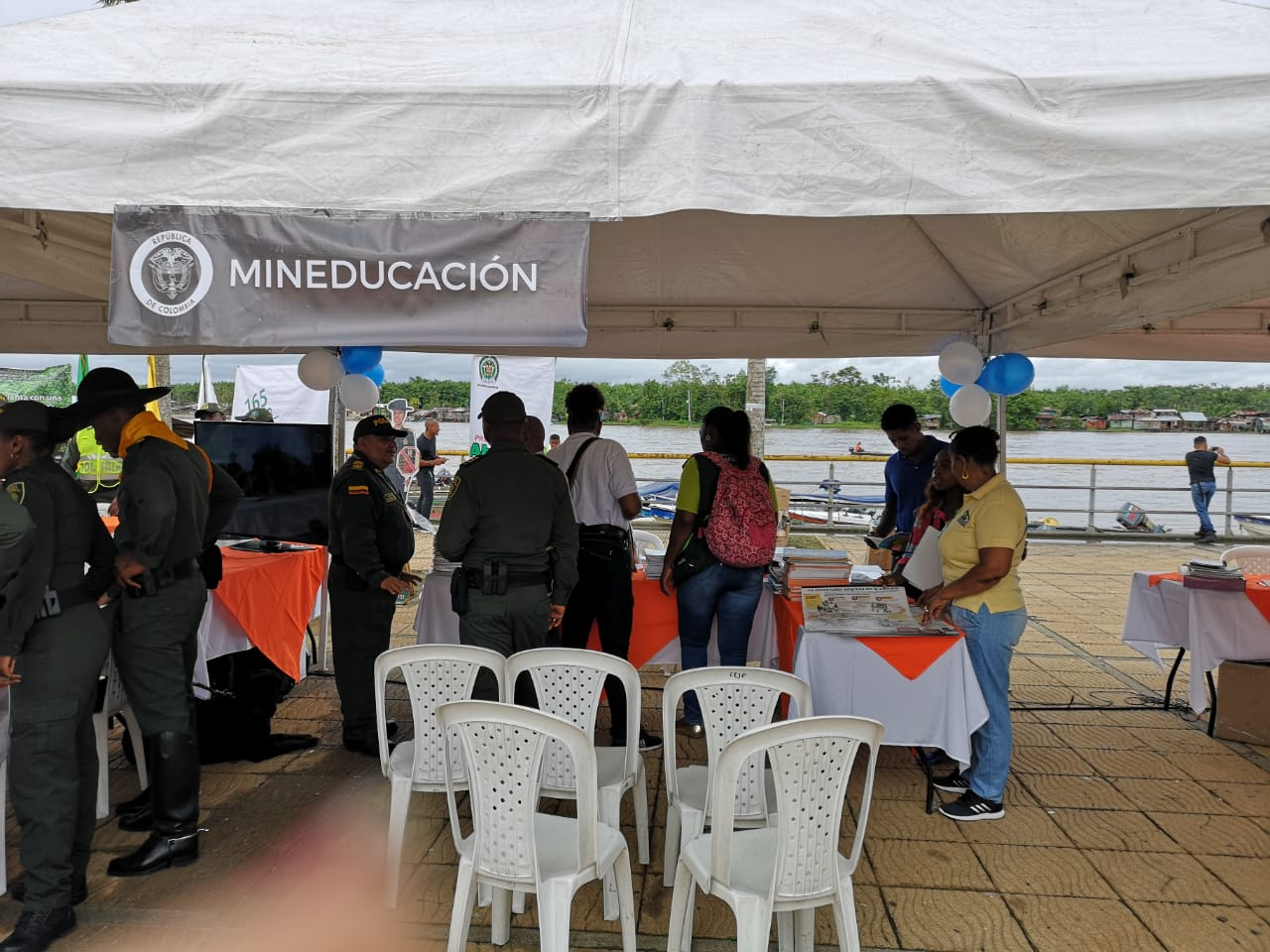 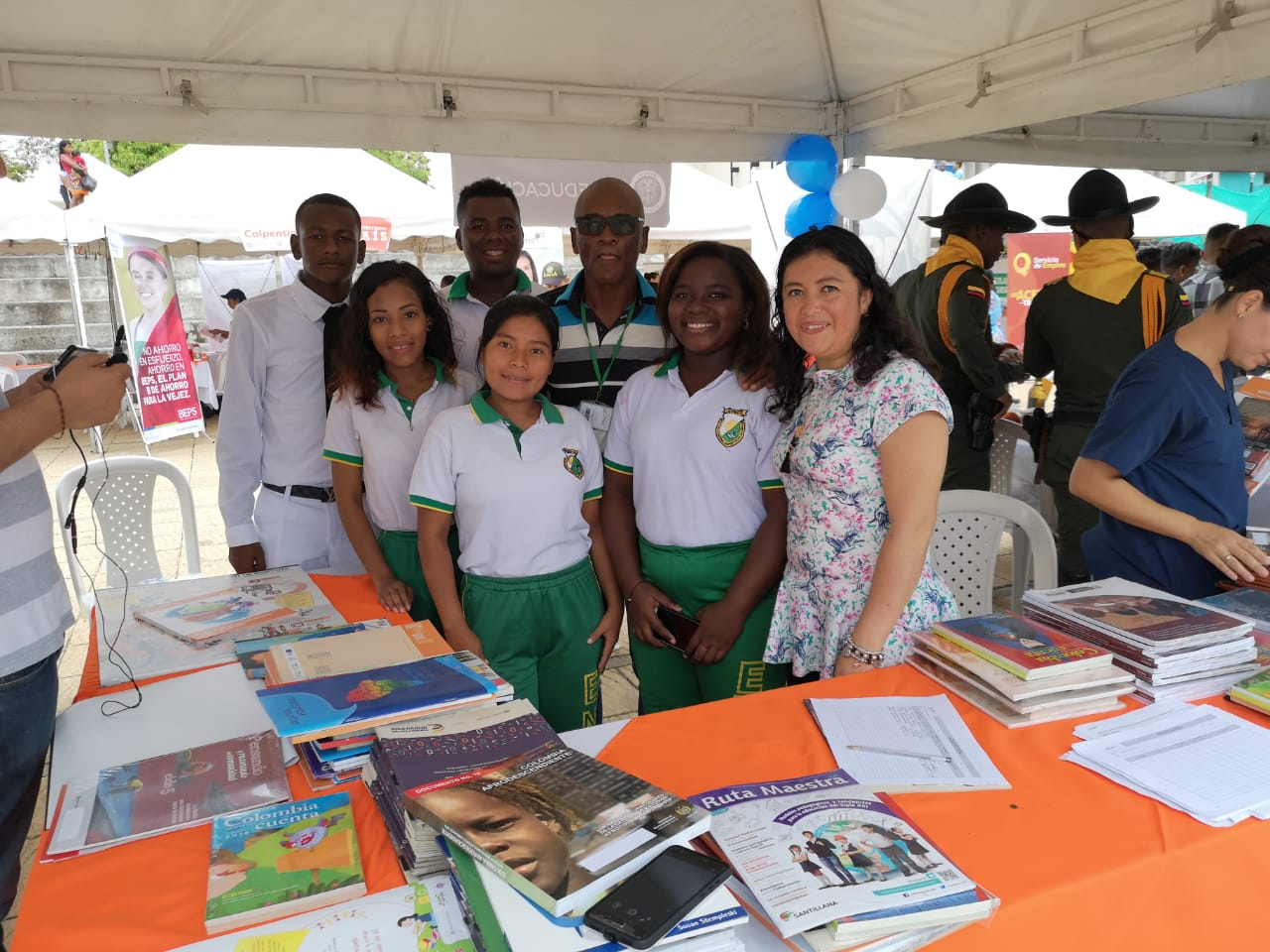 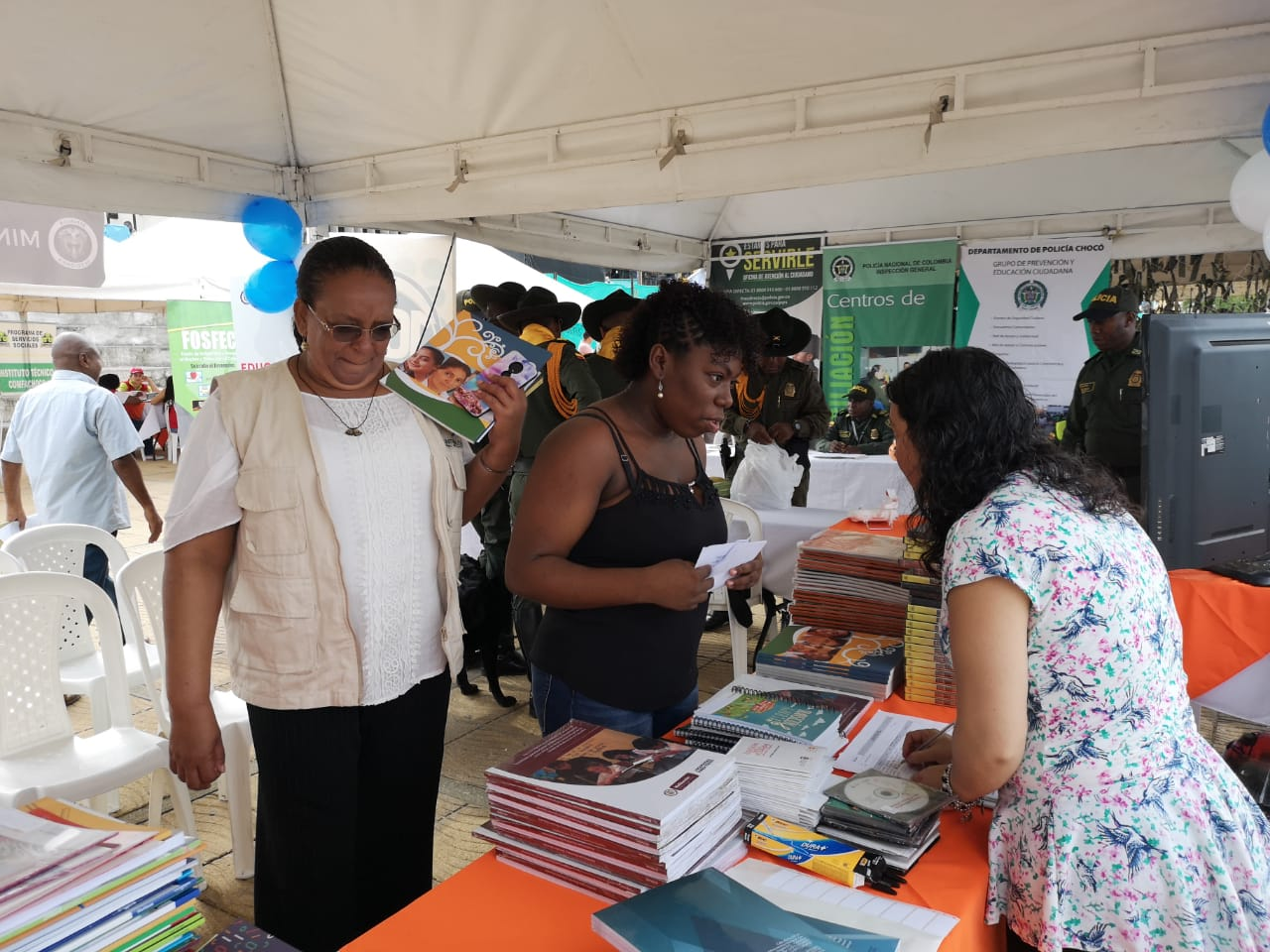 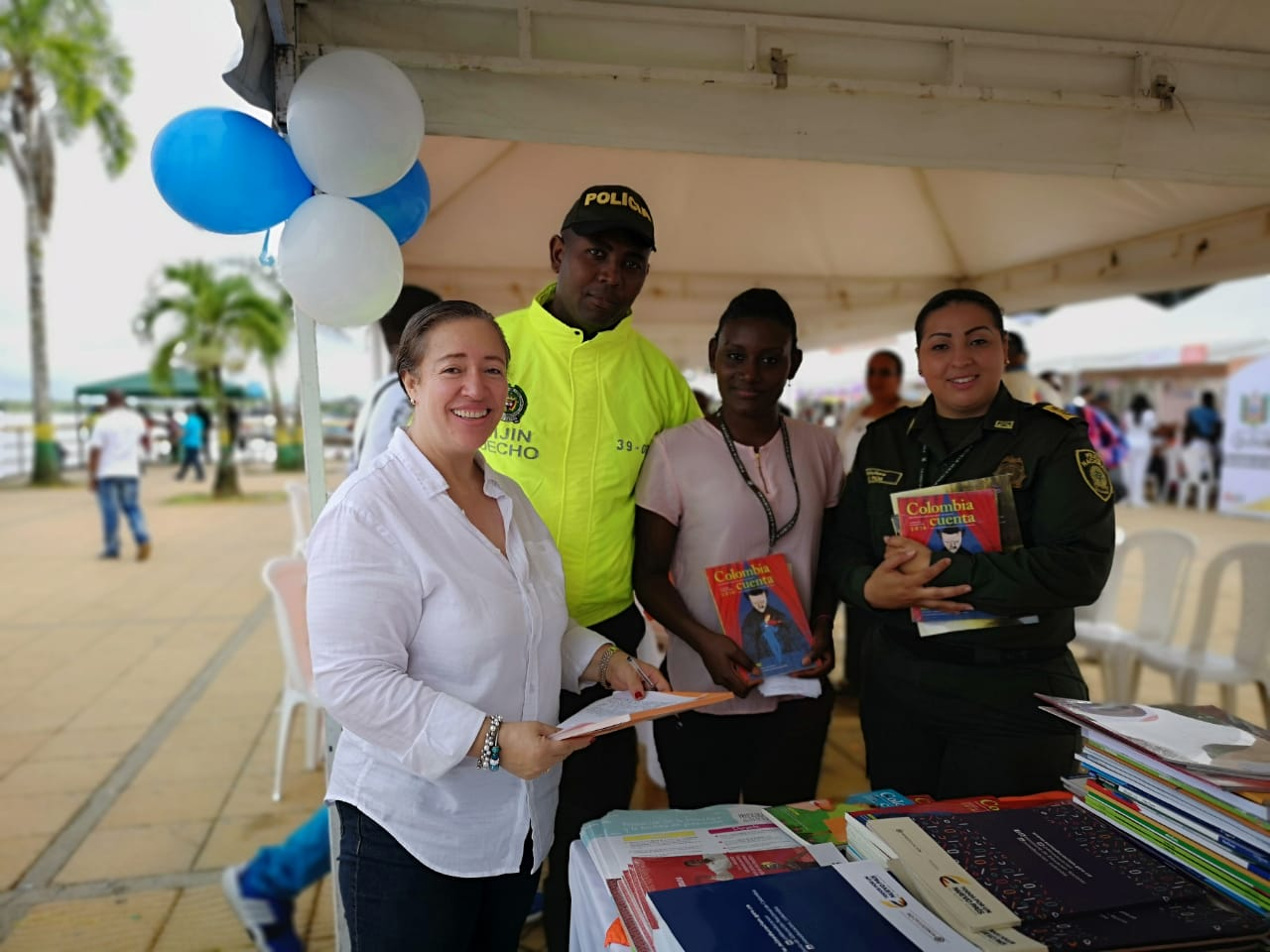